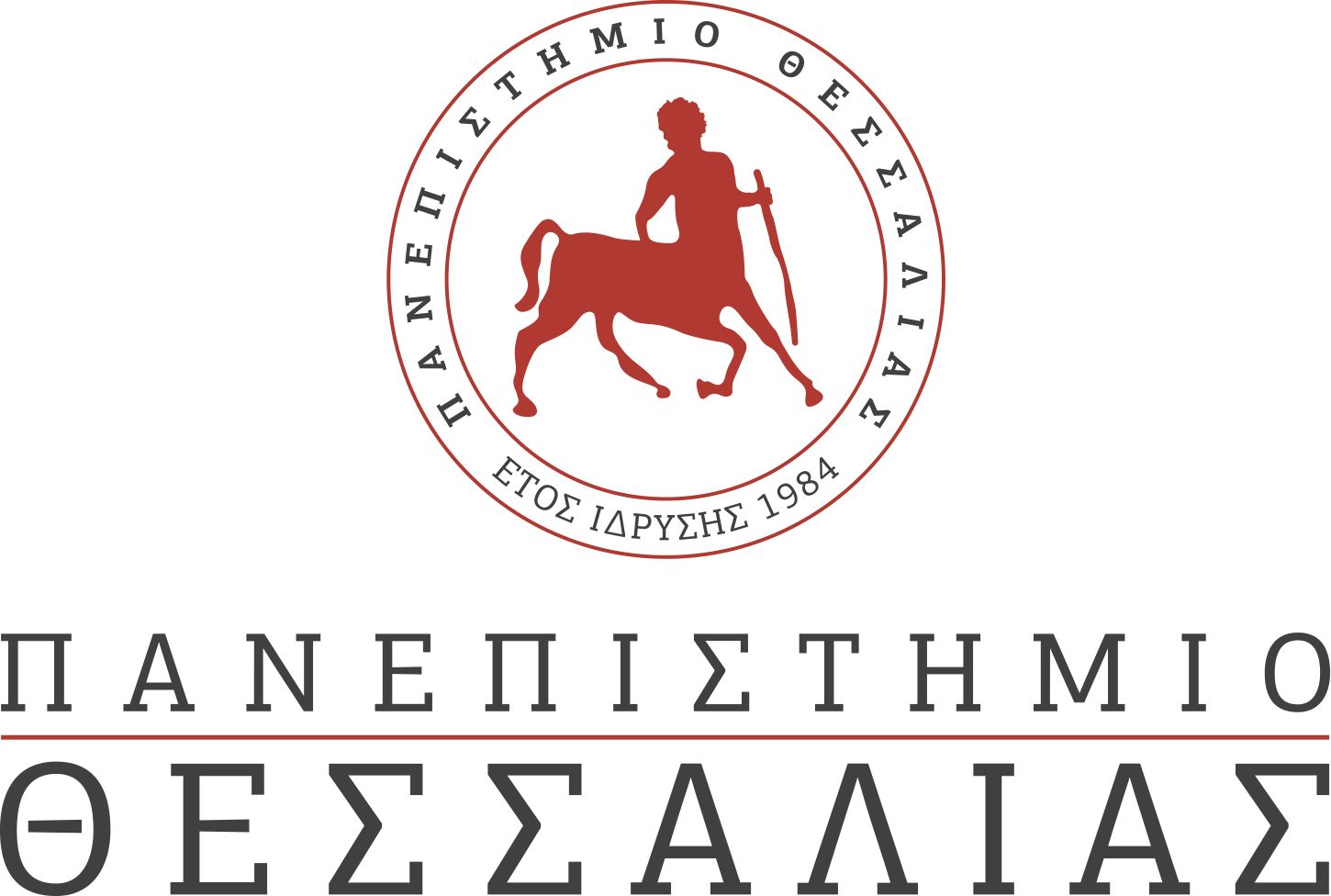 ΕΡΓΑΣΤΗΡΙΑΚΗ ΑΣΚΗΣΗ 2: ΣΥΝΑΡΤΗΣΗ ΜΕΤΑΦΟΡΑΣ
Σκοπος:
Έννοια του μετασχηματισμού Laplace
Συνάρτηση μεταφοράς και εφαρμογές
 
ΔΙΔΑΣΚΟΝΤΕΣ:
ΛΙΑΚΟΣ ΒΑΣΙΛΗΣ  ΕΠΙΚ.ΚΑΘΗΓΗΤΗΣ
ΚΑΡΑΝΙΚΑΣ  ΝΙΚΟΛΑΟΣ    ΕΔΙΠ
Ένα  Σύστημα  λέμε ότι «το γνωρίζουμε πλήρως», όταν  για κάθε μεταβολή της εισόδου που προκαλούμε σε αυτό, μπορούμε να βλέπουμε την απόκρισης της εξόδου. 

 Για να μπορέσουμε να μελετήσουμε ένα σύστημα, να προβλέψουμε και να ελέγξουμε τη συμπεριφορά του πρέπει να μπορούμε  κατ’ αρχήν να το περιγράψουμε με μαθηματικές εξισώσεις.

 Στην περίπτωση της μελέτης των συστημάτων μας ενδιαφέρει η δυναμική συμπεριφορά  τους, δηλαδή να γνωρίζουμε πως μεταβάλλεται η έξοδος αποκρινόμενη στις μεταβολές της εισόδου. 

 Το μαθηματικό εργαλείο με το οποίο μπορούμε να περιγράψουμε δυναμικές καταστάσεις είναι οι  διαφορικές εξισώσεις.

Σε ένα σύστημα διαφορικών εξισώσεων με το οποίο περιγράφουμε  ένα Σύστημα, οι συναρτήσεις των λύσεων(οι άγνωστες συναρτήσεις)  είναι οι έξοδοι του συστήματος. 

Οι γνωστές συναρτήσεις στις διαφορικές εξισώσεις αποτελούν τις διεγέρσεις δηλαδή τις εισόδους του συστήματος.
Όταν η περιγραφή ενός συστήματος γίνεται με γραμμικές διαφορικές εξισώσεις, τότε το ονομάζουμε γραμμικό σύστημα


Για να διευκολύνουμε τη μελέτη των συστημάτων και την πρακτική εφαρμογή τους, μετασχηματίζουμε τις γραμμικές διαφορικές εξισώσεις του συστήματος, έτσι ώστε να εξυπηρετούν κάποιες πρακτικές μεθόδους και τεχνικές


Με αυτό τον τρόπο προκύπτουν τα διάφορα μαθηματικά μοντέλα των συστημάτων τα οποία έχουν αναπτυχθεί κατά καιρούς στη θεωρία των ΣΑΕ.
Ένα από τα πιο παλιά μοντέλα περιγραφής των γραμμικών συστημάτων είναι, η Συνάρτηση Μεταφοράς (Transfer Function)

Ορισμός Συνάρτησης Μεταφοράς 
Η συνάρτηση μεταφοράς (transfer function) ορίζεται το πηλίκο του μετασχηματισμού Laplace της εξόδου ενός γραμμικού αμετάβλητου συστήματος προς το μετασχηματισμό Laplace της εισόδους του ,όταν οι αρχικές συνθήκες είναι μηδενικές και αντιστοιχεί σε μία σχέση με την οποία περιγράφεται η δυναμική τού συστήματος υπό εξέταση.
f(t
y(t
)
)
ΕΙΣΟΔΟΣ
ΕΞΟΔΟΣ
ΣΥΣΤΗΜΑ
Μετασχηματισμός  Laplace

O μετασχηματισμός  Laplace είναι ένα σημαντικό μαθηματικό εργαλείο για τη μελέτη, ανάλυση και σχεδίαση των γραμμικών μη χρονικά μεταβαλλόμενων συστημάτων.
 
Τα γραμμικά μη χρονικά μεταβαλλόμενα συστήματα εκφράζονται από ένα μαθηματικό μοντέλο που αποτελείται από γραμμικές διαφορικές εξισώσεις

O μετασχηματισμός  Laplace ανάγει την επίλυση μιας γραμμικής διαφορικής εξίσωσης σε επίλυση μιας αλγεβρικής εξίσωσης όπως φαίνεται στο σχήμα 1
Πεδίο s
Πεδίο t
Ευθύς  M/L
Γραμμική διαφορική 
εξίσωση
Αλγεβρική εξίσωση
Αντίστροφος  M/L
Λύση διαφορικής 
εξίσωσης
Λύση αλγεβρικής
 εξίσωσης
Σχήμα  1
Μόνιμη τιμή =Κέρδος*είσοδο
1
0.9
0.8
0.7
0,6378
0.6
0.5
0.4
0.3
0.2
0.1
0
0
2
4
6
8
10
12
Σταθερά χρόνου
Σχήμα 2: Απόκριση συστήματος πρώτου βαθμού
1
0.9
0.8
0.7
0.6
0.5
0.4
0.3
0.2
0.1
0
0
0.1
0.2
0.3
0.4
0.5
0.6
0.7
0.8
0.9
1
Το συμπέρασμα που μπορούμε να βγάλουμε εδώ είναι ότι: όταν οι πόλοι είναι αρνητικοί, όσο μεγαλώνουν κατ’ απόλυτη τιμή τόσο  το σύστημα γίνεται πιο γρήγορο ως προς τη μεταβατική του κατάσταση.
Σχήμα 3: Αποκρίσεις συστήματος πρώτου βαθμού με πόλους αρνητικούς και  με διαφορετικές σταθερές χρόνου
3.5
Δεν υπάρχει μόνιμη τιμή
3
2.5
2
1,718
1.5
1
0.5
0
0
0.5
1
1.5
2
2.5
3
Σταθερά χρόνου
Σχήμα 3: Μεταβατική απόκριση  του συστήματος με πόλο +1/2
7
6
5
4
3
1,718
2
1
0                      0.1                    0.2                       0.3                     0.4                     0.5                    0.6                      0.7                     0.8                     0.9                      1.0
Σχήμα 4: Αποκρίσεις συστήματος πρώτου βαθμού με πόλους θετικούς  και  με  διαφορετικές σταθερές χρόνου
Το συμπέρασμα που βγάζουμε για τη βηματική απόκριση των συναρτήσεων πρώτου βαθμού είναι: όταν οι πόλοι είναι θετικοί η έξοδος αυξάνει εκθετικά, και τόσο πιο γρήγορα αυξάνει όσο μεγαλώνουν οι πόλοι.